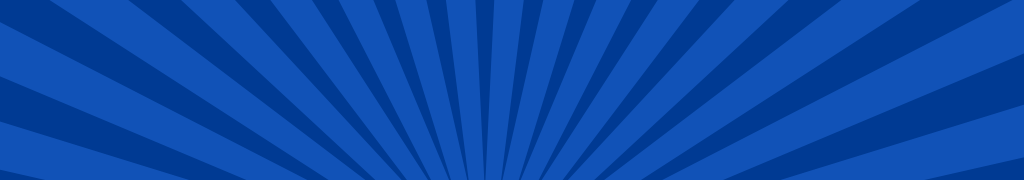 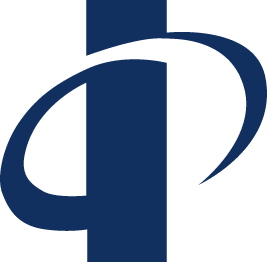 Oregon University System
2011 Annual Risk Assessment
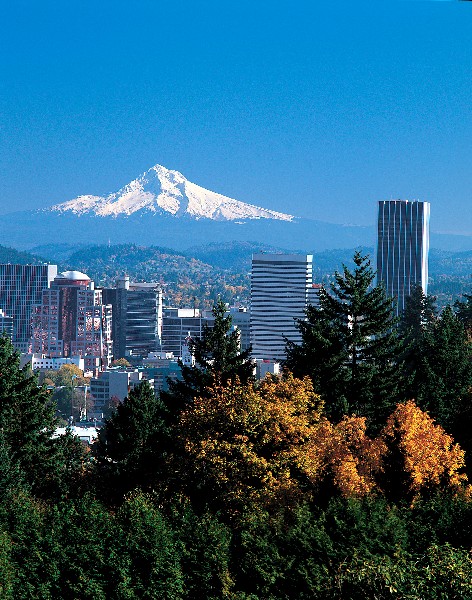 Presented by: Patricia “Patti” Snopkowski
Chief Auditor, OUS Internal Audit Division
Objective and Goal of a Risk Assessment
Identify audits that will add value to the organization. 
Reduce the risk of losses related to internal control structure breakdowns

Identify opportunities for increased efficiencies
 
Reinforce existing control strengths
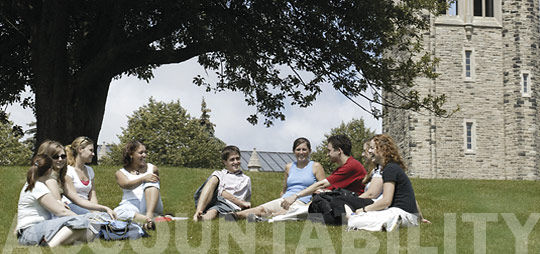 2
IIA Risk Assessment Standards
2010 – Planning

The chief audit executive must establish risk-based plans to determine the priorities of the internal audit activity, consistent with the organization's goals.
3
IIA Risk Assessment Standards
2010.A1
The internal audit activity’s plan of engagements must be based on a documented risk assessment, undertaken at least annually.  The input of senior management and the board must be considered in this process.
2010.A2
The chief audit executive must identify and consider the expectations of senior management, the board, and other stakeholders for internal audit opinions and other conclusions.
4
IIA Risk Assessment Standards
2010.C1
The chief audit executive should consider accepting consulting engagements based on the engagement’s potential to improve management of risks, add value, and improve the organization’s operations.  Accepted engagements must be included in the plan.
5
IIA Risk Assessment Standards
2020 – Communication and Approval

The chief audit executive must communicate the internal audit activity’s plans and resource requirements, including significant interim changes, to senior management and the board for review and approval.  The chief audit executive must also communicate the impact of resource limitations.
6
IIA Risk Assessment Standards
2030 – Resource Management

The chief audit executive must ensure that internal audit resources are appropriate, sufficient, and effectively deployed to achieve the approved plan.
7
Elements of a Risk Assessment
Audit universe
Risk analysis
Management input
Judgment 
Mechanics (i.e. number crunching)
Review and Approval
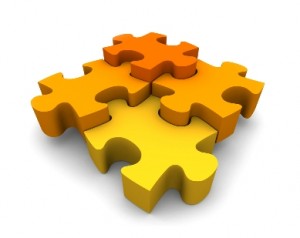 8
Step 1- OUS Audit Universe
Governance and Leadership
Academic Units
Research and Development
Student Services
Auxiliary Services
Information Technology
Human Resources
Financial Asset Management
Plant/Facility Operations
9
Step 2- Risk Analysis
Sources of information
Fiscal analysis
Org change analysis
Industry trends
Past experience
Management input
10
Step 2- Risk Analysis
Industry trends 
Chronicle of Higher  Education
University Administrator Associations
Association of College and University Auditors
Past experiences
GAO and Inspector General Offices
State Auditors and Controllers Offices
Risk management and crime reports
Key Performance Measure Reports
Board minutes and campus news summaries
11
Step 3-Management Input
Top Challenges/Risks Noted in survey

Budget constraints

Growth

Policy and compliance 

Liability increases with tort limitations

IT – operational and  strategic limitations

Staff development and morale

Implementation of new initiatives/reorganizations
12
Step 4- Judgment
For each unit under various functional areas mark :
Impact of inherent risk (HML)
Likelihood of risk (HML)
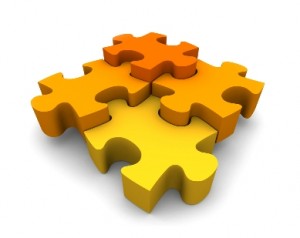 13
Step 5- Mechanics
Determine available hours 
2080 hours per year

Hour allocation methodology
Direct hours to areas with available  resources.  Devoted to High/High areas.
Indirect hours (25-30%)

Allocate contingency hours (misc mgmt requests and frauds)
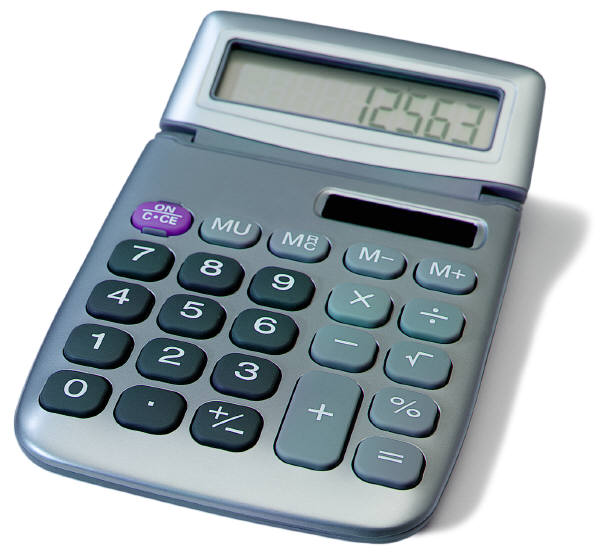 14
Step 6- Review and Approval
Final review and formal approval
Provide feedback on how their input was considered.  
Outline limitation of resources and level of audit universe coverage.  
Seek formal approval 
http://www.ous.edu/state_board/meeting/dockets  (February 2011)
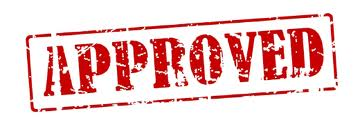 15
2011 Internal Audit Plan
Governance/Leadership- Consultation on policy and control implications  
Instruction and Academic Support- International programs  and extended studies 
Research and Development- Selected grant compliance 
Student Services- Health center operations
Human Resources Management- Business center processing 
Fiscal/Asset Management- Treasury management/internal bank  and Vendor and refund payment controls 
Plant Operations- Facilities operations 
Auxiliaries and Services- Museum collection inventory  and NCAA football attendance certifications 
Information Technology- Selected application controls
16
2011 Internal Audit Plan
External Audit Liaison

A-133 and Financial Statement Audits

NCAA Agreed Upon Procedures

Secretary of State Audits Division

Other assistance as needed
17
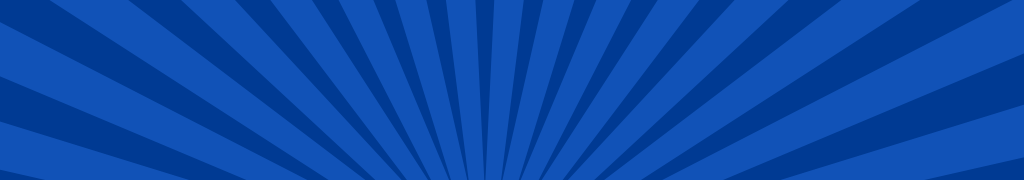 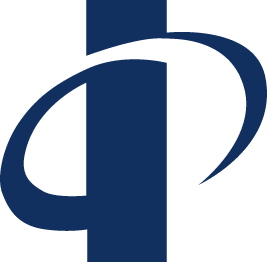 Oregon University System
Questions ?